Pakistan School, Kingdom Of Bahrain
NEW BOOK
 
Subject : Mathematics				Grade: 6
Chapter: 6		        CIRCLES

LESSON: 1                                                                    Pg.123

    TOPIC : CIRCUMFERENCE  OF  THE  CIRCLE.
	   	  (IF RADIUS  IS  GIVEN )
Pg : 120
WHAT  IS  PI ?      Pg.#123
EXAMPLE  # 1                              Pg.123
Q.6.    Find the  circumference  of the following  circle.
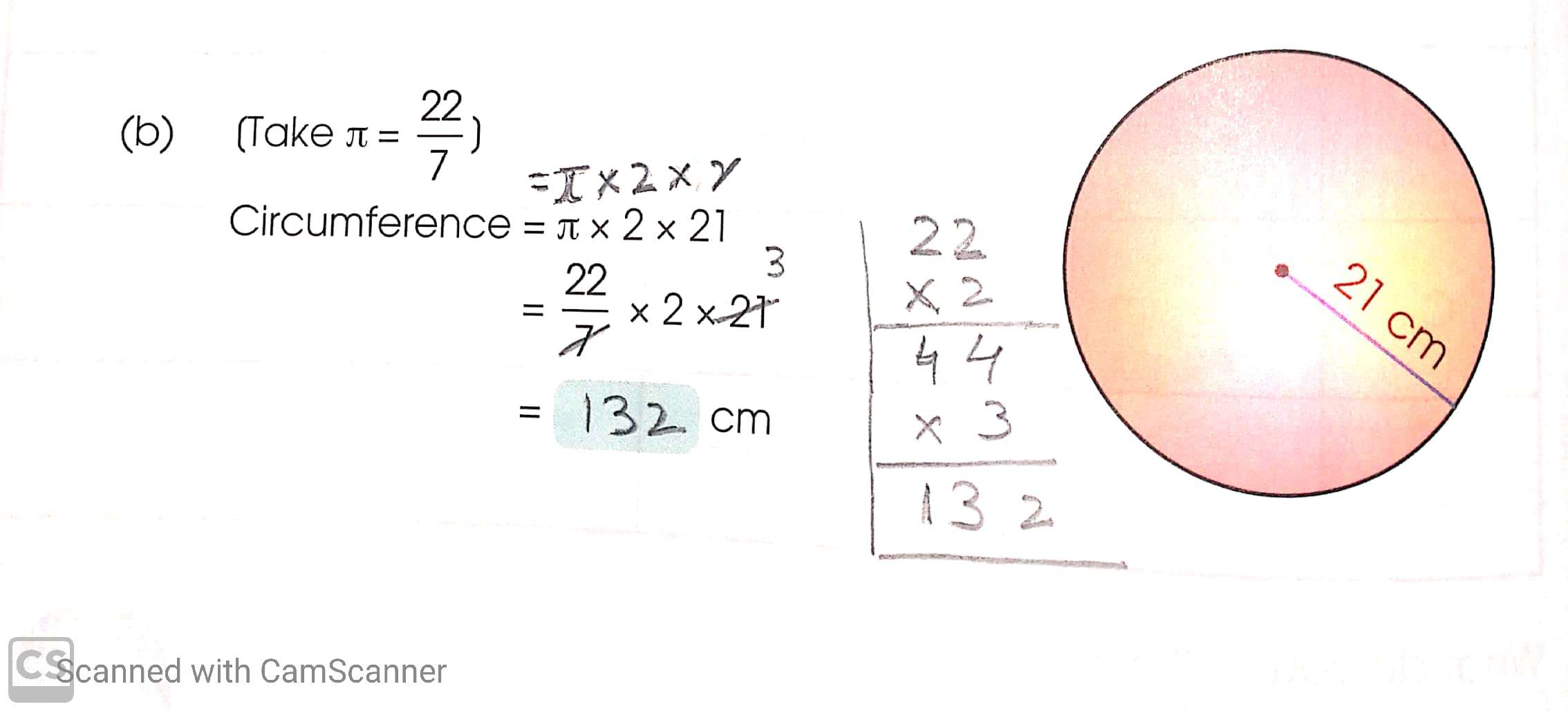 ANSWER
EXAMPLE  #   2
Page # 124
Q.# 9.  Find the circumference of circle , when   	   radius is 7 m.(Take π = 22/7 )
             			Formula
		  Circumference =  π  x  2 x radius	          	
				         = 22/7 x 2 x 7
				         = 44 m
														 Answer
(a)
DAILY LIFE PROBLEM
The radius of a pond is 20 m. Find 	             	its circumference.(π = 3.14)
		 Circumference = π x 2 x radius
				        = 3.14 x 2 x 20 m
				        = 6.28 x 20
				        = 125.60 m
			or	        =125.6 m
						       Answer
HOME WORK      						Page # 124
Solve Q.# 8 ( b ) and Q.# ( 11 ). 

   Fore more practice solve the same questions with   π = 22/7.